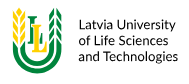 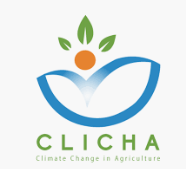 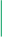 27.02.2020.
Cost-effective ammonia emissions reducing measures in agriculture
Assoc. prof., Dr.oec. Dina Popluga
Assoc. prof., Dr.agr. Dzidra Kreišmane
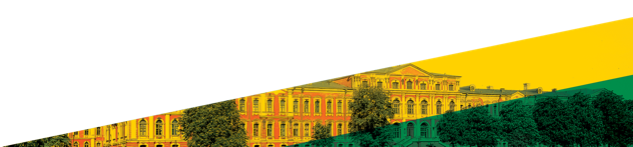 Topicality
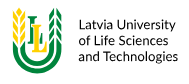 86% of ammonia emissions come from agriculture, therefore measures for ammonia emissions reducing must be targeted to the agricultural sector.
Topicality
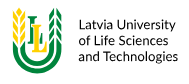 Ammonia emissions projections with current policy
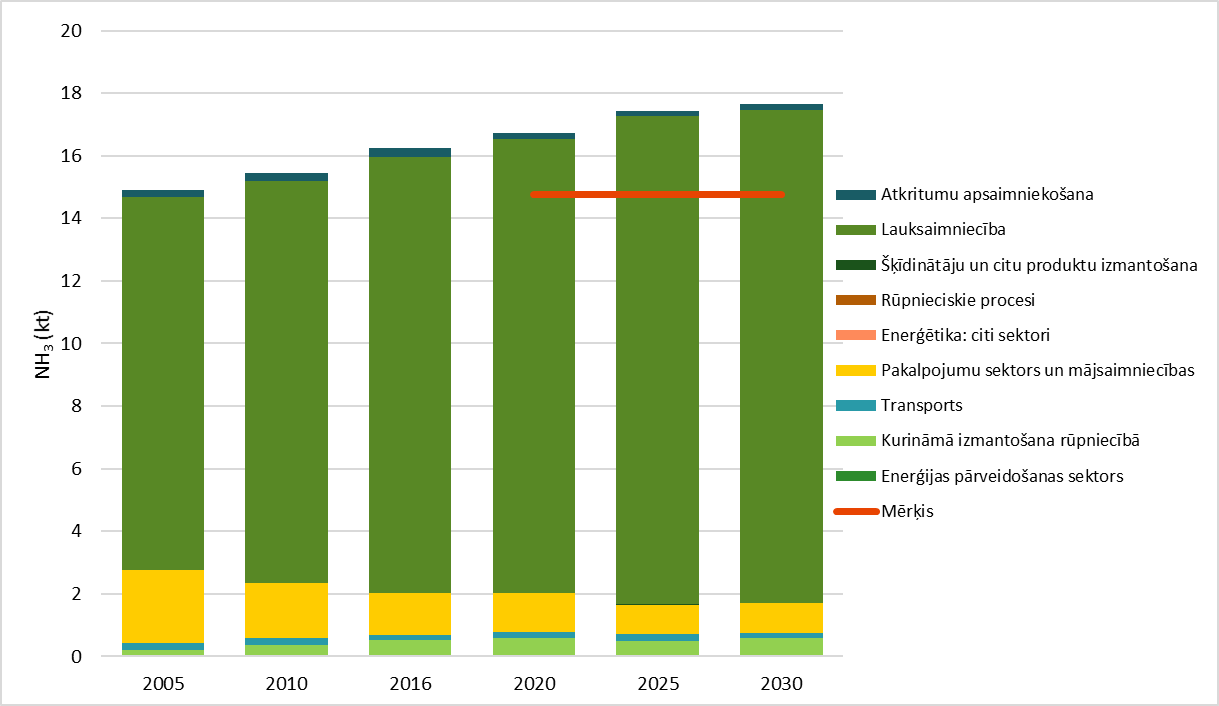 Directive 2008/50/EC of the European Parliament and of the Council of 21 May 2008 on ambient air quality and cleaner air for Europe sets emission targets for EU Member States for ammonia emissions.
The following emission projections exceed the national targets for the reduction of ammonia emissions.
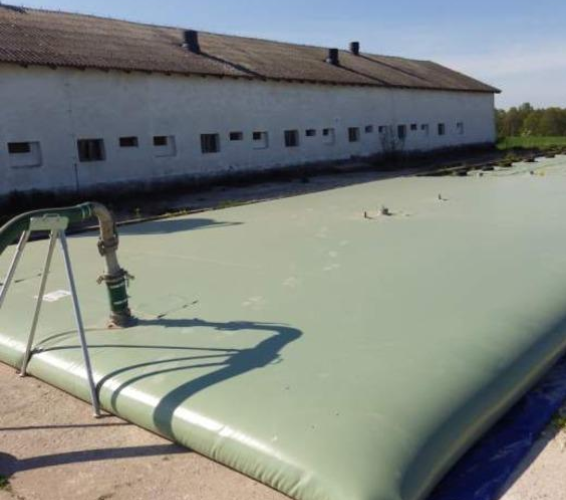 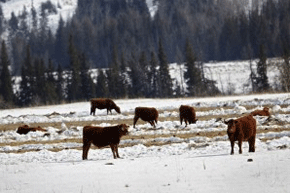 Potential ammonia emission reducing measures in Latvia
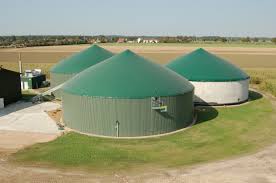 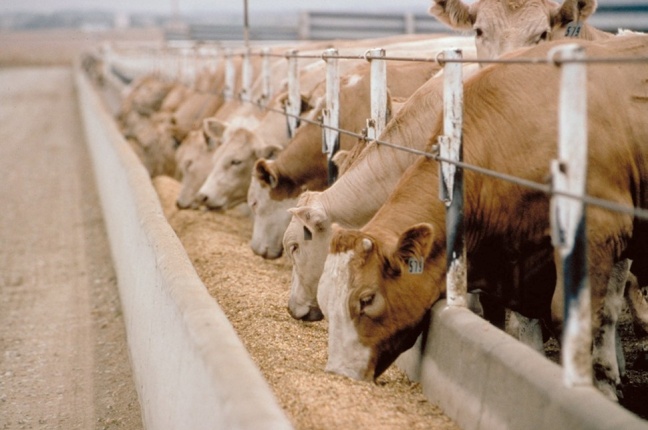 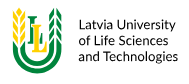 Selected and analysed ammonia emission reducing measures in Latvia
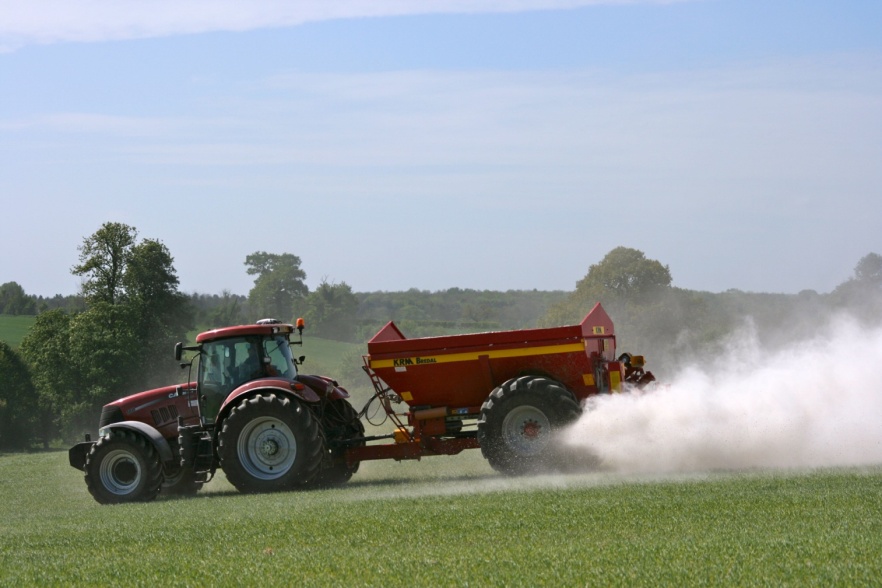 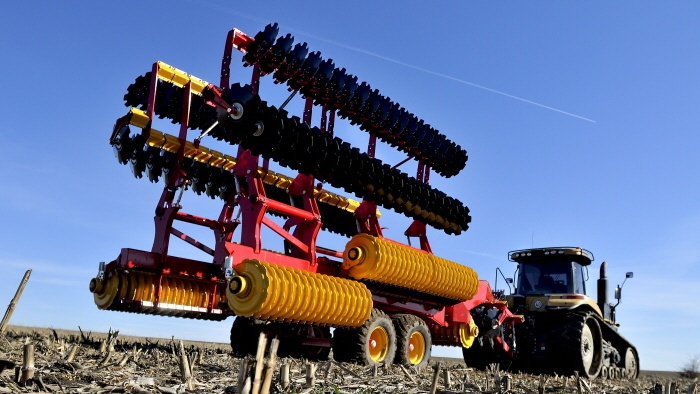 Assessment of costs-effectiveness and ammonia emission reduction potential of selected measures
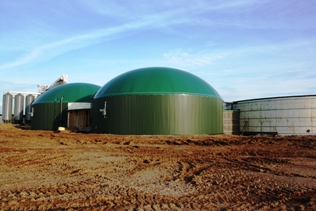 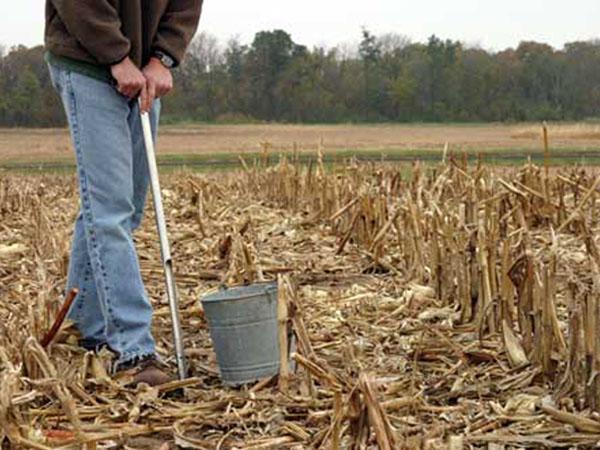 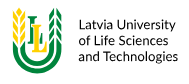 Ranking of measures according to ammonia emission reduction potential (potential calculated for 2021-2030), kt NH3
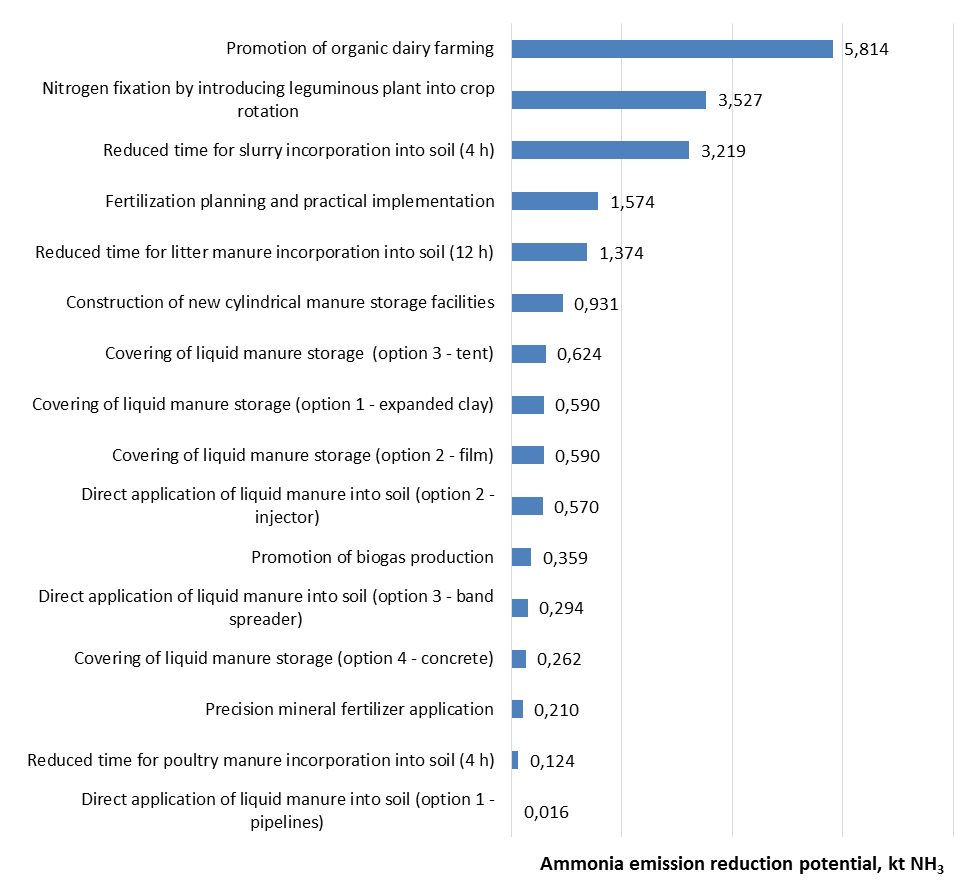 Measures with high reduction potential (77% of the total reduction potential)
Measures with medium reduction potential (total 18% of total reduction potential)
Measures with low reduction potential (total 5% of total reduction potential)
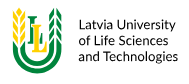 Ranking of measures according to the cost of reducing ammonia emissions, EUR kg-1 NH3
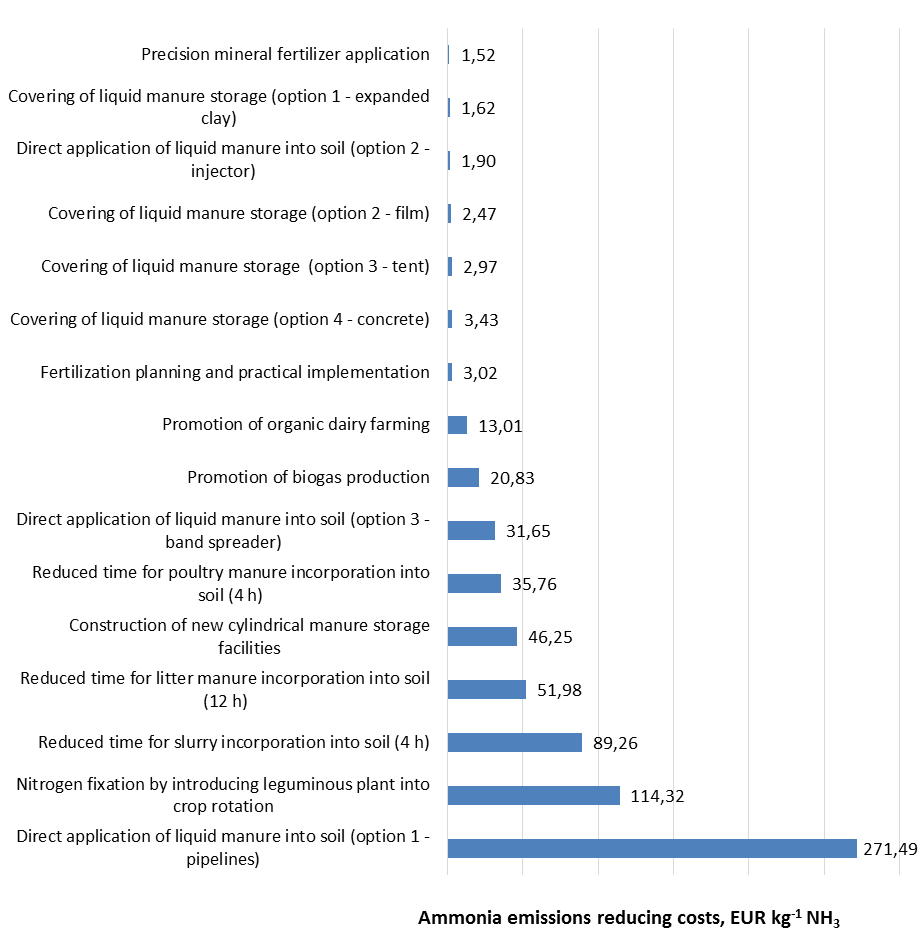 Cheap measures
Moderately expensive measures
Very expensive measures
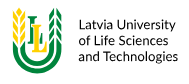 Marginal Abatement Cost Curve (MACC) for ammonia emissions reducing measures
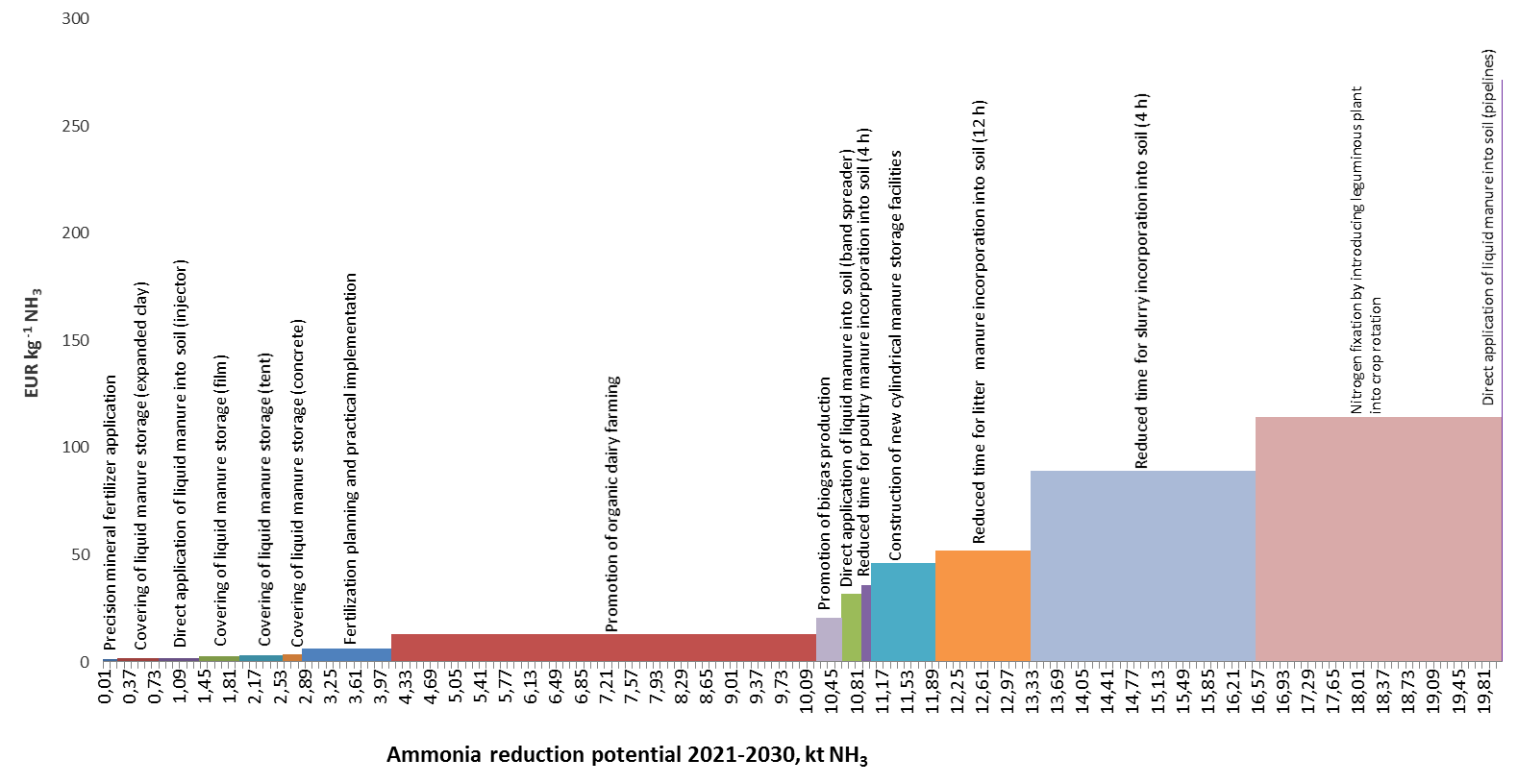 Cost effective measures with high NH3 emissions reduction potential. These measures are considered to be the most effective both economically and environmentally and should be prioritized for more active implementation in practice.
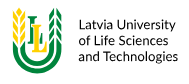 Marginal Abatement Cost Curve (MACC) for ammonia emissions reducing measures
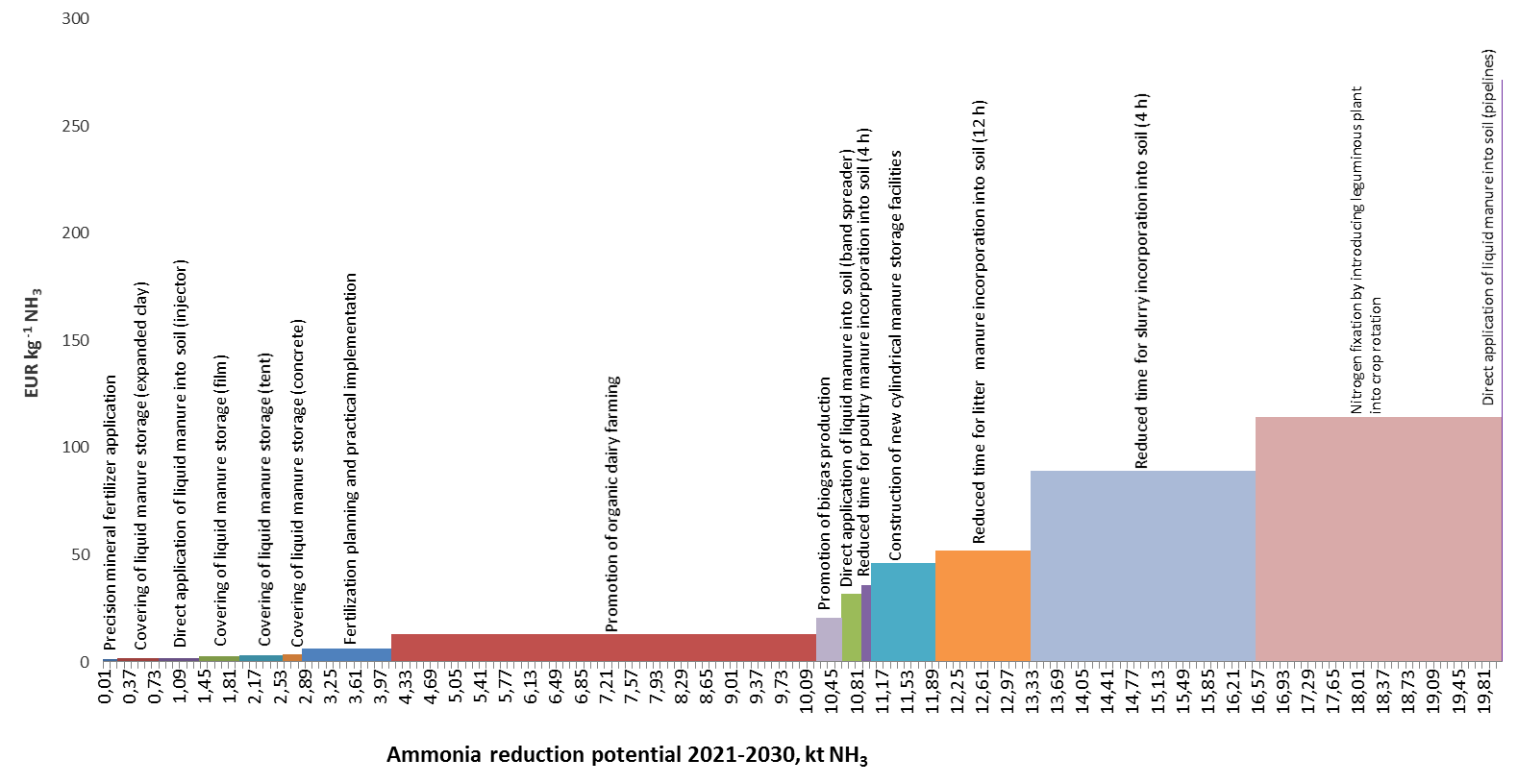 Cost effective measures but with low NH3 emissions reduction potential. These measures are considered effective, but with little effect on reducing NH3 emissions. In order to maximize the impact, the scope for increasing the number of target farms, animals, the target area should be reviewed.
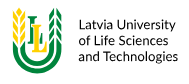 Marginal Abatement Cost Curve (MACC) for ammonia emissions reducing measures
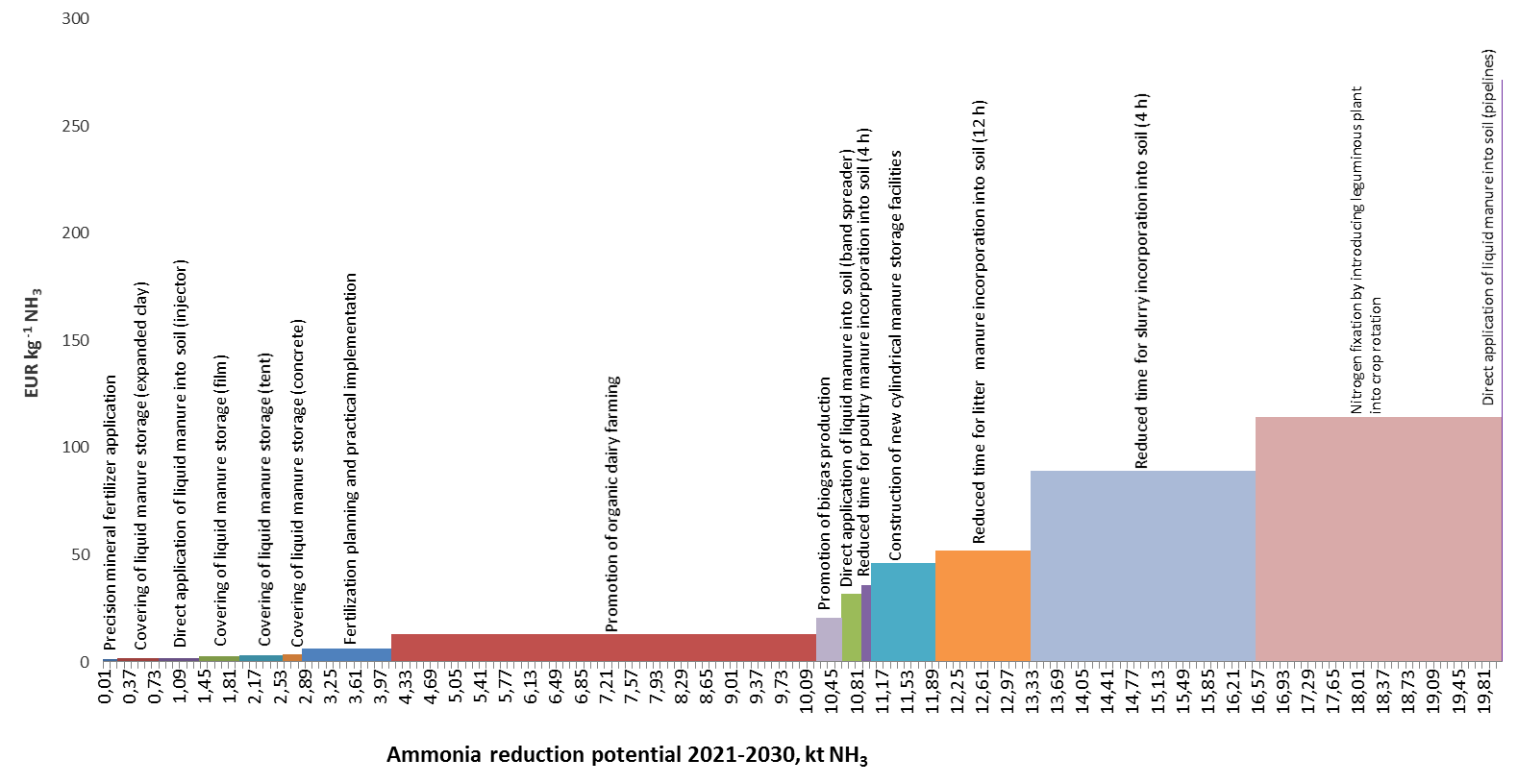 Measures that are cost-inefficient but with high NH3 reduction potential. These measures are considered to be economically inefficient but very effective from the environmental point of view as they have a significant impact on reducing NH3 emissions. Therefore, financial support to farms is needed to facilitate the practical implementation of these measures.
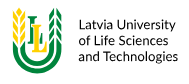 Conclusions
Latvian farmers as a whole are ready to move more actively towards climate and environmentally friendly agriculture by introducing various measures on their farms. However, there are currently many technological, environmental, economic and social constraints that hinder the practical implementation of measures on farms.
Detailed evaluation of ammonia emission reduction measures - cost-effectiveness calculations, calculations of emission reduction potential, allow the evaluated measures to be grouped according to their priority:
Cost effective measures with high NH3 emissions reduction potential;
Cost effective measures but with low NH3 emissions reduction potential;
Measures that are cost-inefficient but with high NH3 reduction potential.
Thank You for Your attention!
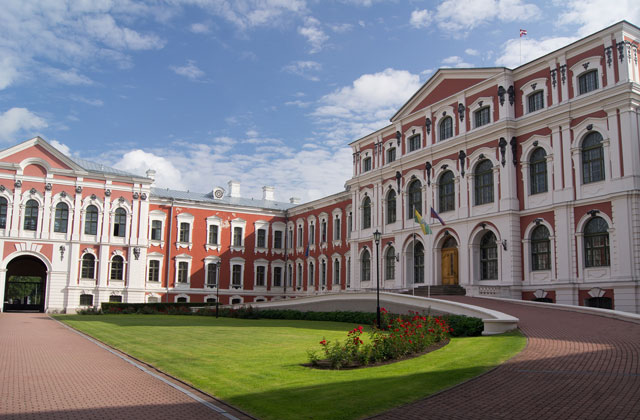